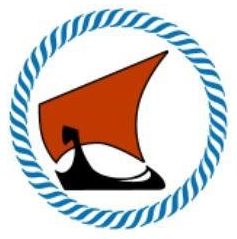 Præmieaften 2019
Vinderne af Rotholm Rundt:
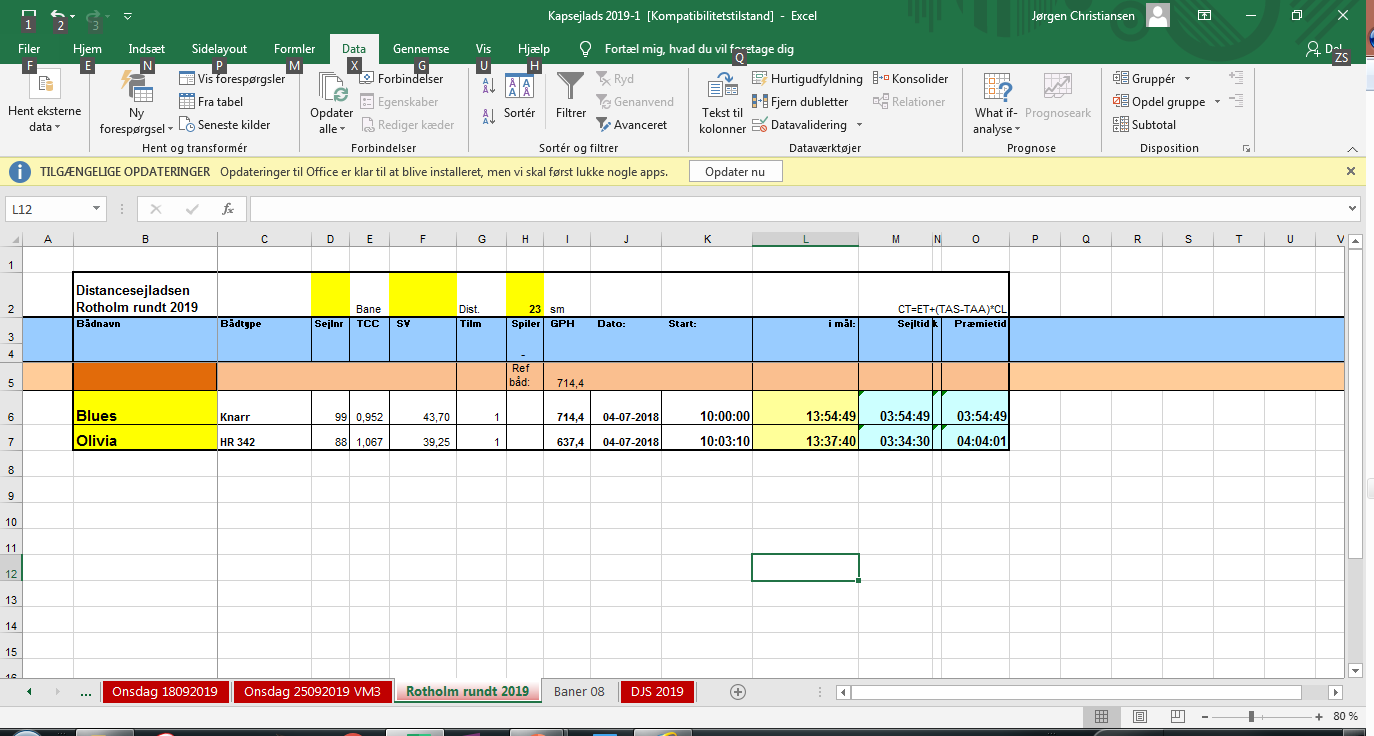